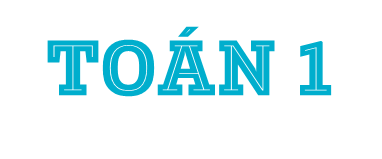 TRƯỜNG TIỂU HỌC PHÚC LỢI
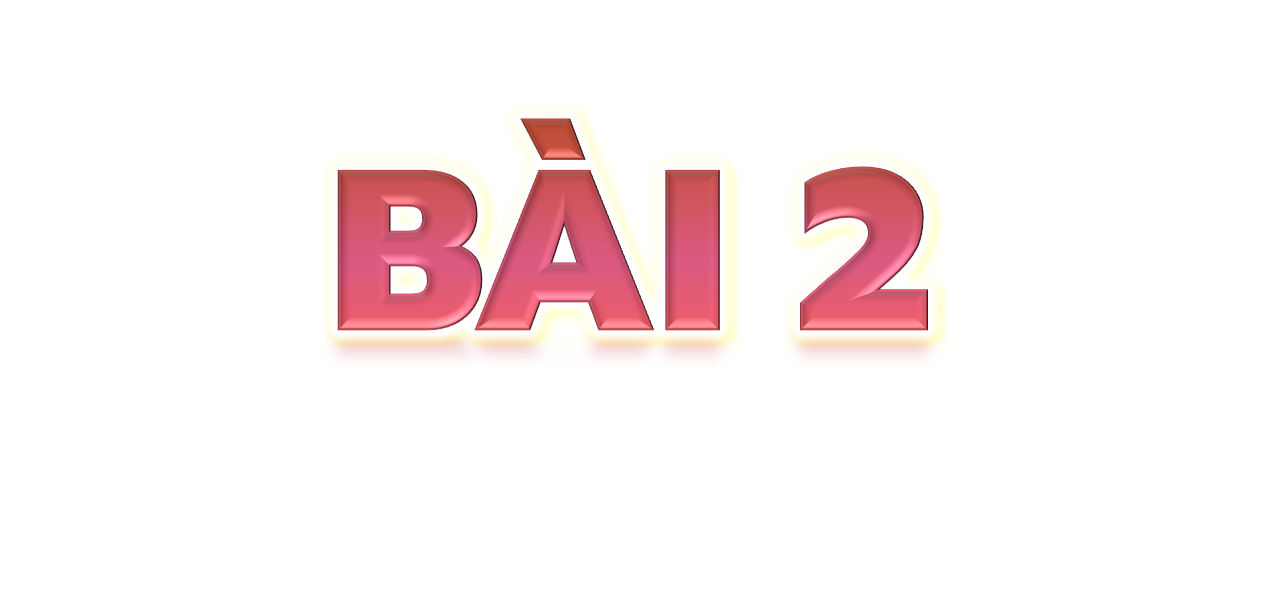 DỤNG CỤ SO SÁNH SỐ TRONG PHẠM VI 10
TIẾT 2
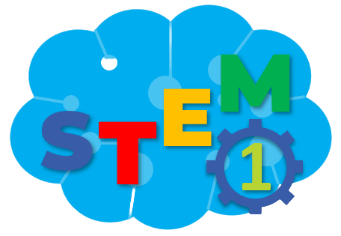 CÙNG ĐẾM NÀO!
[Speaker Notes: GV và HS cùng hát]
ĐỀ XUẤT Ý TƯỞNG VÀ CÁCH LÀM DỤNG CỤ SO SÁNH SỐ
Thảo luận và chia sẻ ý tưởng 
Làm dụng cụ so sánh số
TIÊU CHÍ SẢN PHẨM
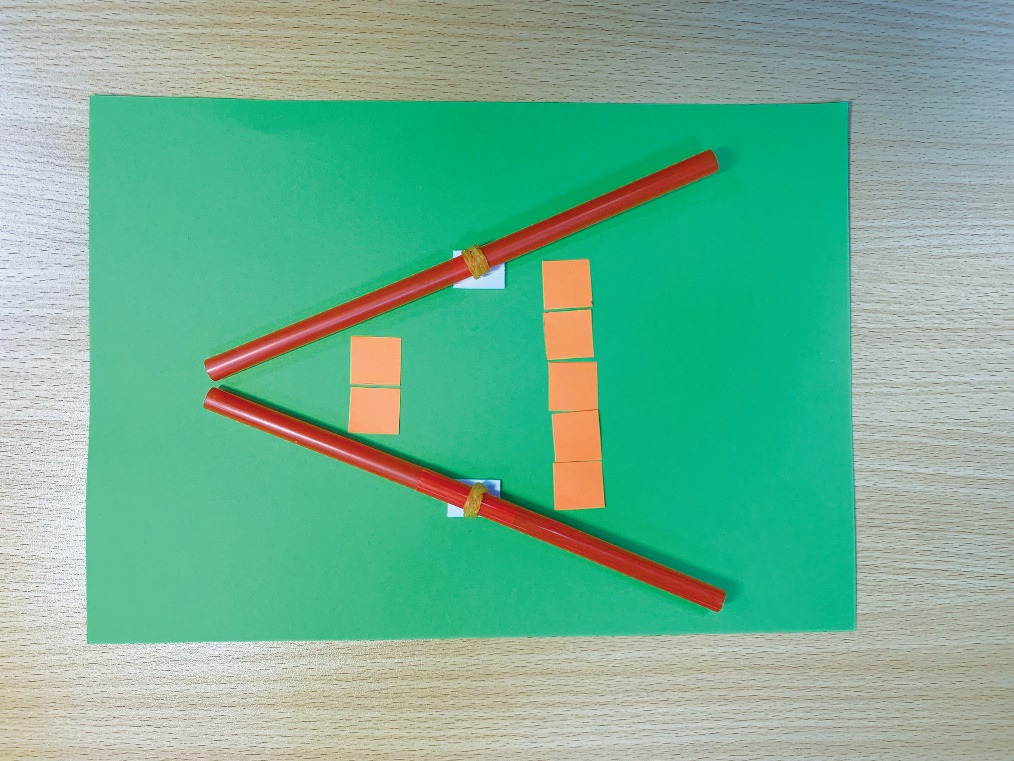 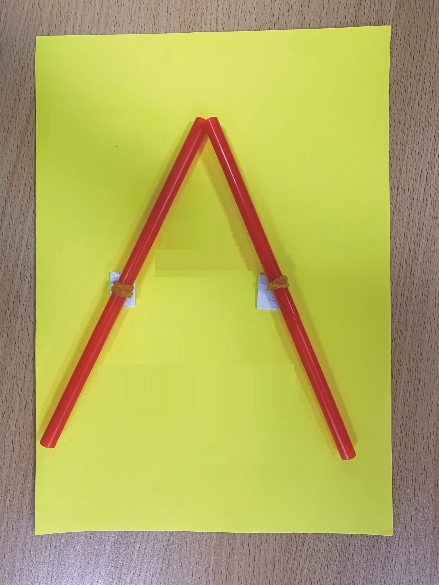 Có hai thanh cố định có thể xoay được khi so sánh
Chắc chắn, cân đối, sử dụng được nhiều lần
[Speaker Notes: GV cho HS thảo luận nhóm để đưa ra ý tưởng của nhóm, hỗ trợ nếu nhóm gặp khó khăn trong việc thể hiện ý tưởng. GV chiếu tiêu chí sản phẩm và yêu cầu nội dung thảo luận của học sinh bám sát với các tiêu chí đó]
ĐỀ XUẤT Ý TƯỞNG VÀ CÁCH LÀM DỤNG CỤ SO SÁNH SỐ
Gợi ý
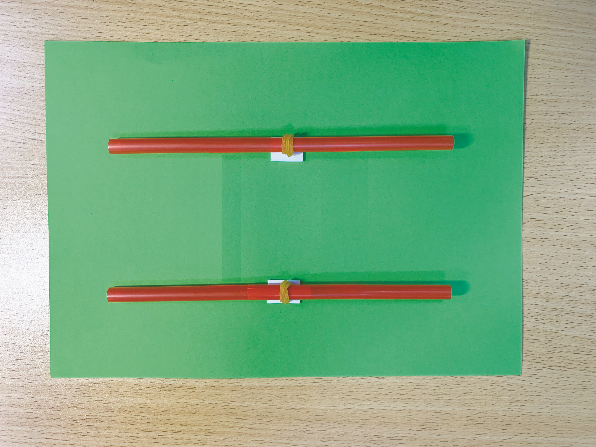 Em sử dụng vật liệu gì để là dụng cụ?
Dụng cụ gồm có những gì?
Em sử dụng hình gì để làm hình biểu diễn?
[Speaker Notes: GV mời đại diện nhóm chia sẻ ý tưởng. GV đưa ra các câu hỏi gợi ý]
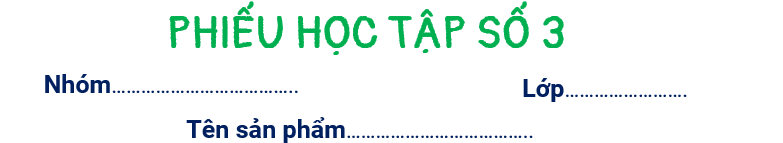 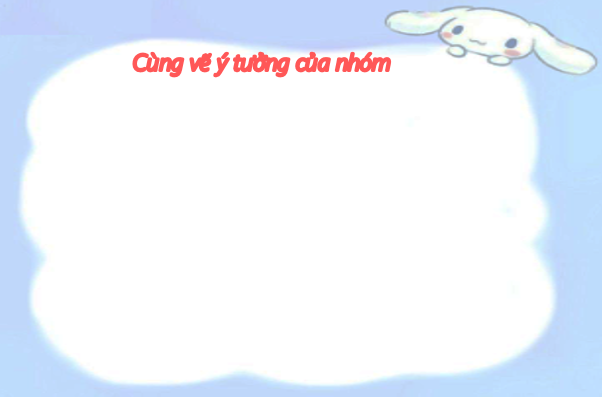 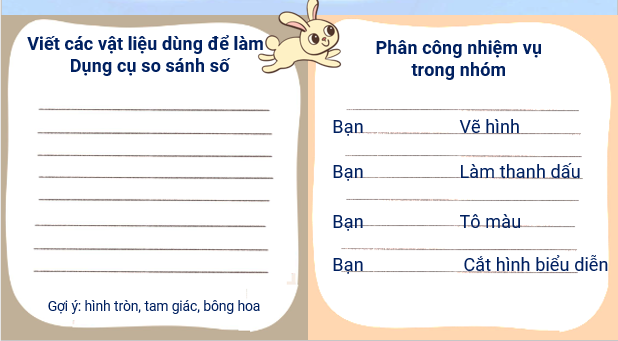 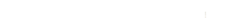 [Speaker Notes: GV gợi ý để HS tưởng tượng ra sản phẩm của nhóm, các ý tưởng để làm sản phẩm theo các tiêu chí đề ra nhưng lại thể hiện được phong cách, sự thông minh và cá tính riêng của nhóm, gợi ý để HS nghĩ đến trang trí để có sự khác biệt, sáng tạo riêng]
LÀM DỤNG CỤ SO SÁNH SỐ
Lựa chọn dụng cụ và vật liệu
Giấy màu, bút chì, kéo, thước kẻ, băng dính xốp, ống hút, dây chun
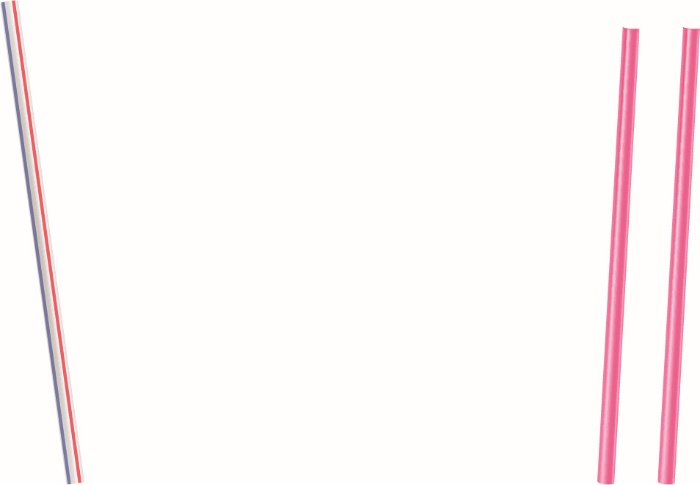 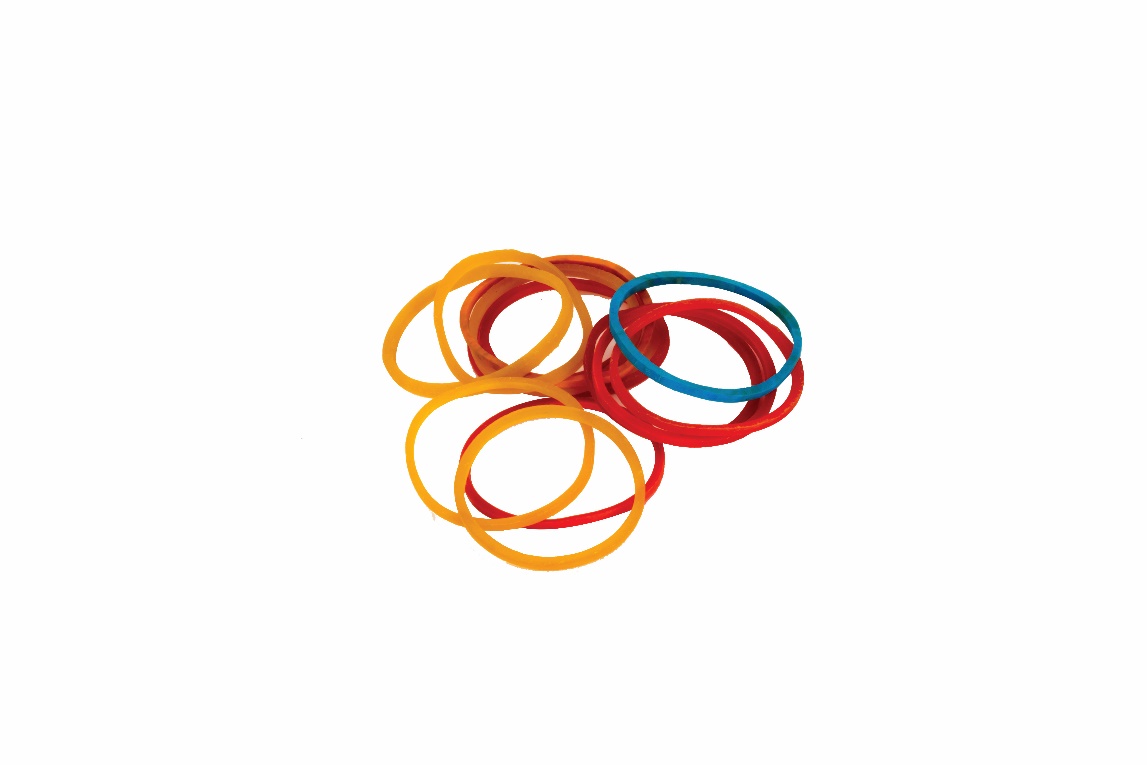 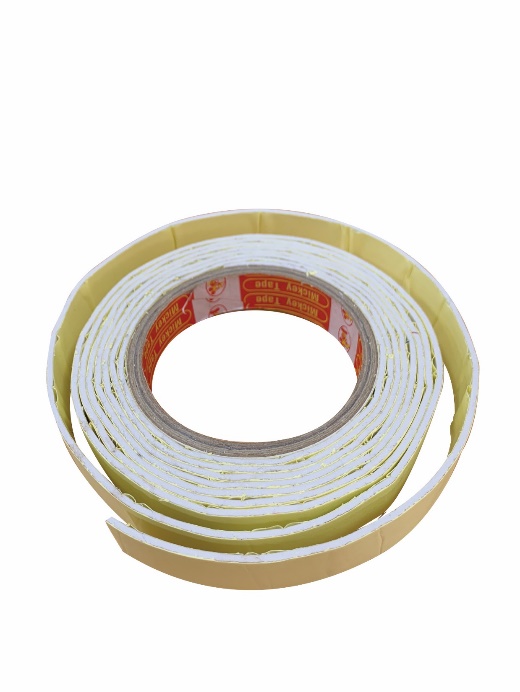 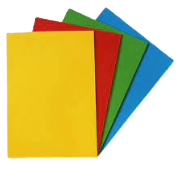 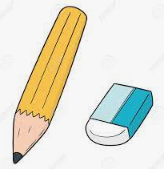 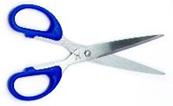 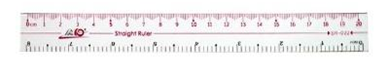 [Speaker Notes: GV yêu cầu nhóm HS kiểm tra lại các nguyên, vật liệu của nhóm theo phiếu học tập, nếu có khác thì bổ sung vào phiếu]
LÀM DỤNG CỤ SO SÁNH SỐ
Làm dụng cụ so sánh số theo cách của em hoặc nhóm em
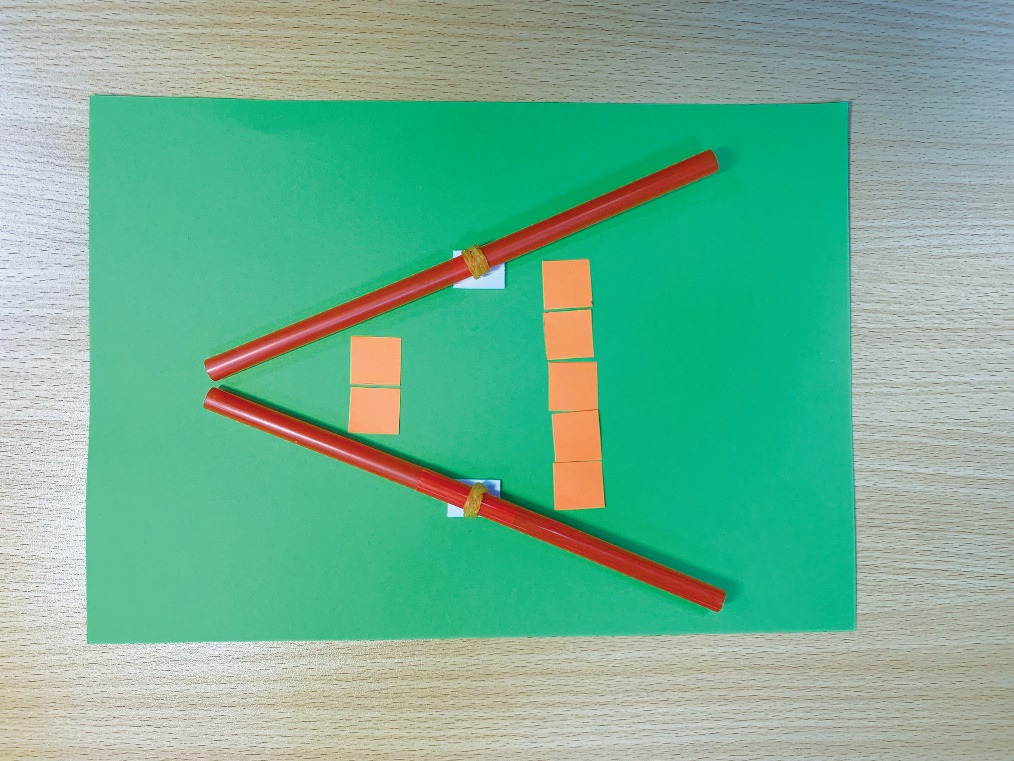 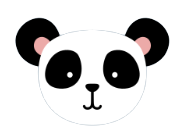 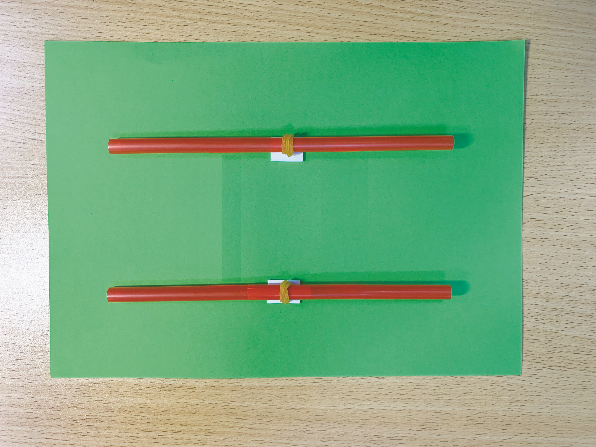 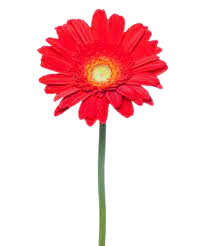 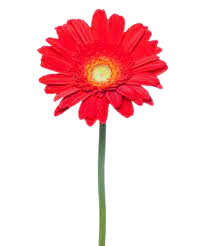 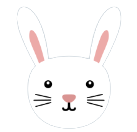 [Speaker Notes: GV cho HS quan sát một số mẫu trên, cho HS trình bày mẫu của nhóm mình. Các nhóm khác đặt câu hỏi nếu có thắc mắc hoặc góp ý]
LÀM DỤNG CỤ SO SÁNH SỐ
Gợi ý
Tạo hai thanh: Quấn dây chun vào giữa mỗi ống hút
Bước 1
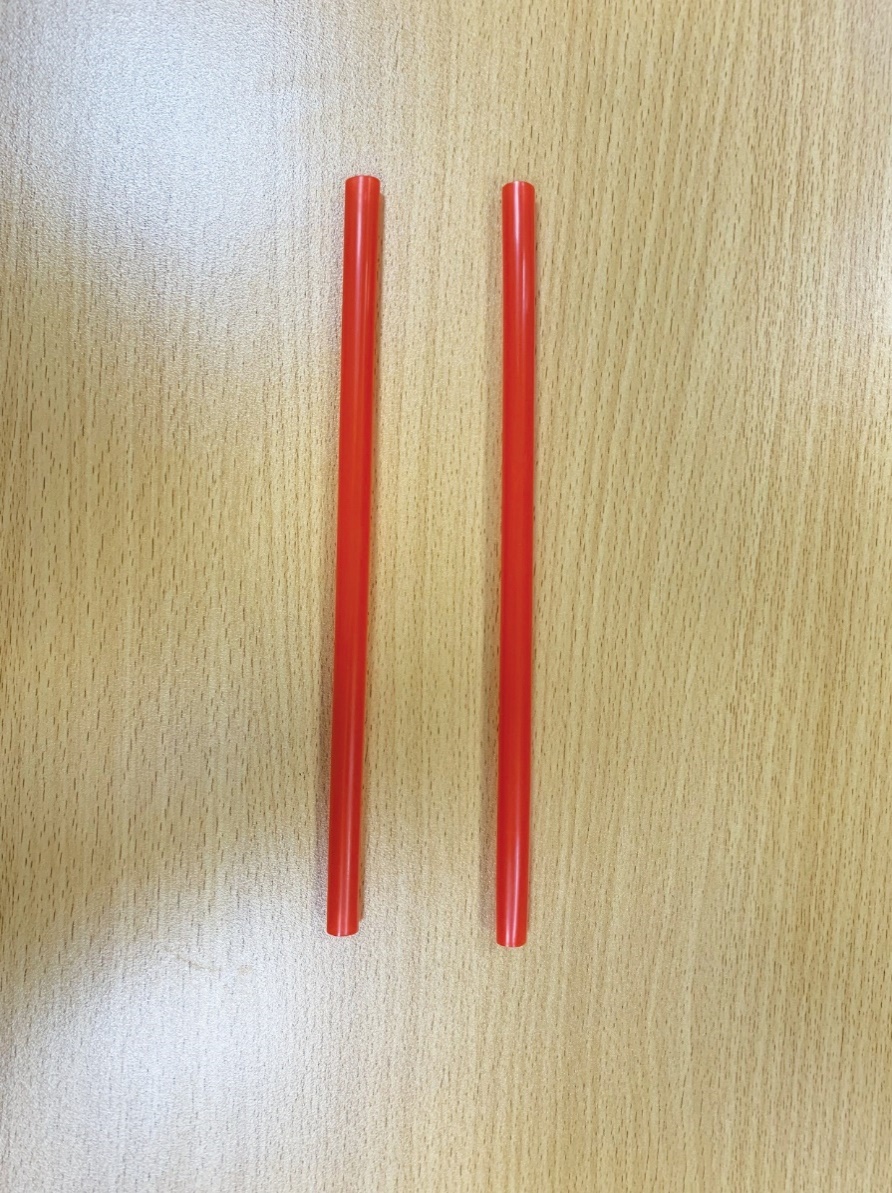 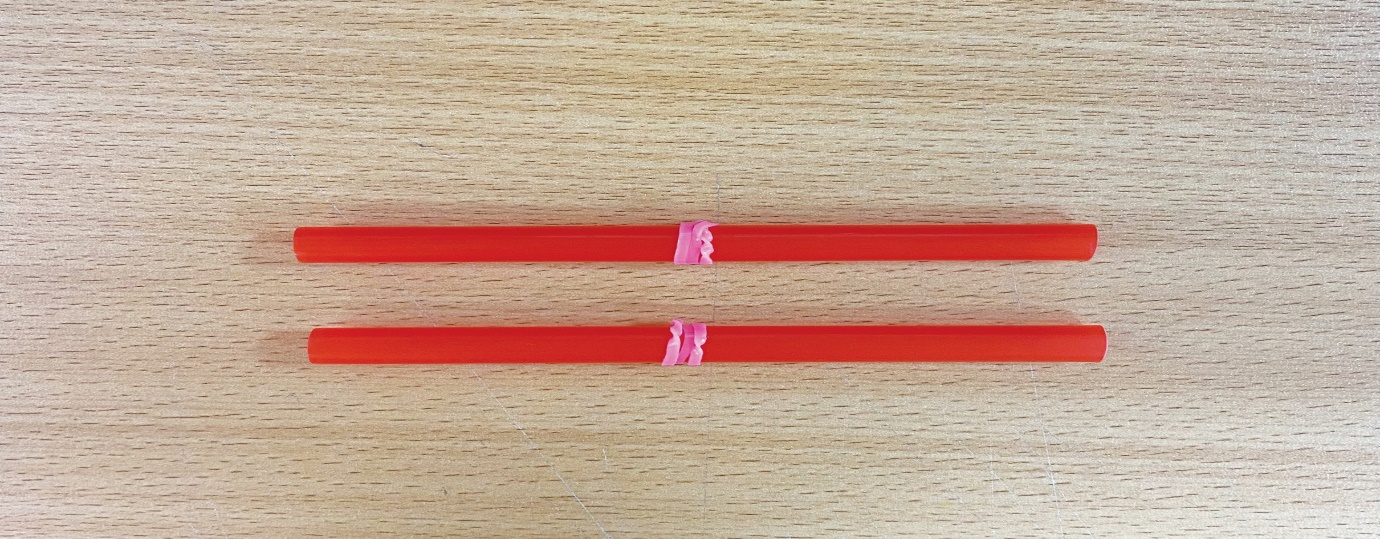 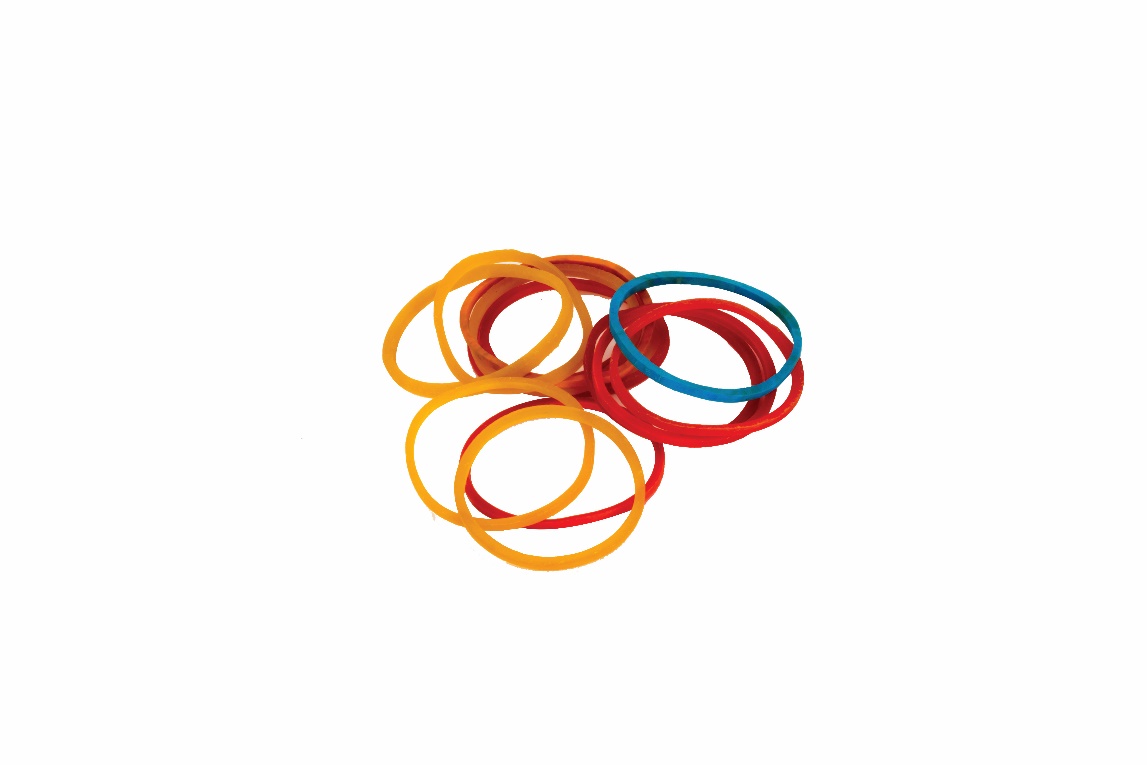 [Speaker Notes: GV hướng dẫn HS thực hiện]
LÀM DỤNG CỤ SO SÁNH SỐ
Bước 2
Cố định hai thanh vào tờ bìa:
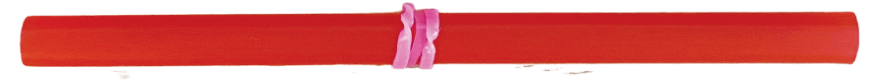  Dán 2 miếng băng dính xốp lên tờ bìa
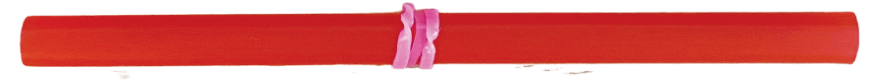 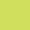 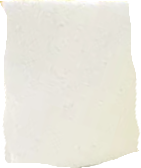  Dán 2 thanh vào băng dính xốp
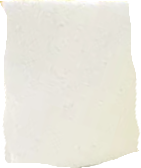 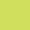 Lưu ý: dán 2 miếng băng dính xốp cân đối lên tờ bìa, sao cho khi đặt 2 thanh lên tạo được dấu >, <
[Speaker Notes: Bước này nếu HS chưa hiểu rõ, GV làm mẫu và đến từng bàn hướng dẫn HS]
LÀM DỤNG CỤ SO SÁNH SỐ
Tạo các hình vuông nhỏ
Bước 3
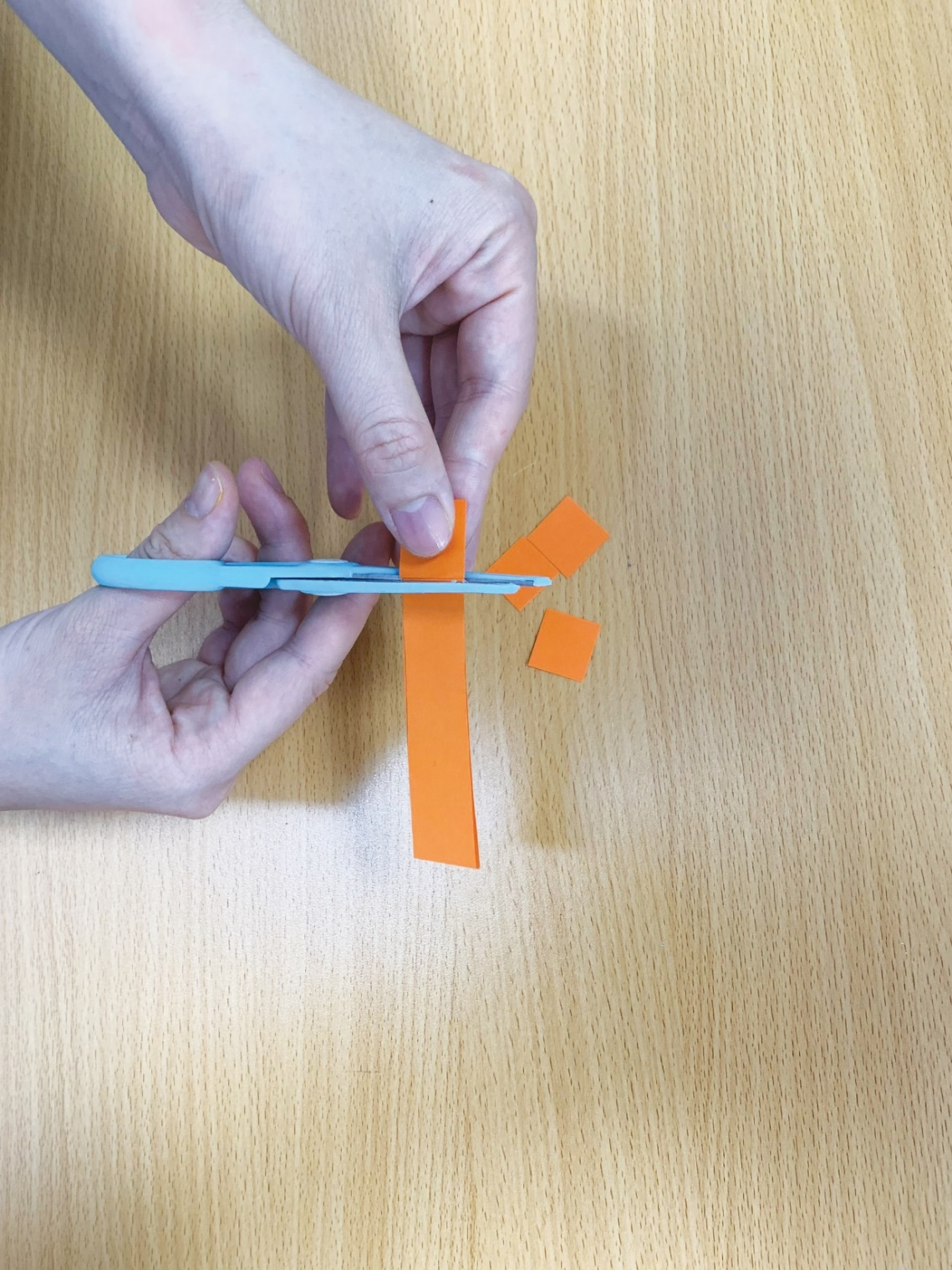 Lưu ý: Em có thể tạo hình tùy thích
[Speaker Notes: GV hướng dẫn HS thực hiện, có thể vẽ rồi cắt hình tùy thích]
LÀM DỤNG CỤ SO SÁNH SỐ
Hoàn thiện sản phẩm
Bước 4
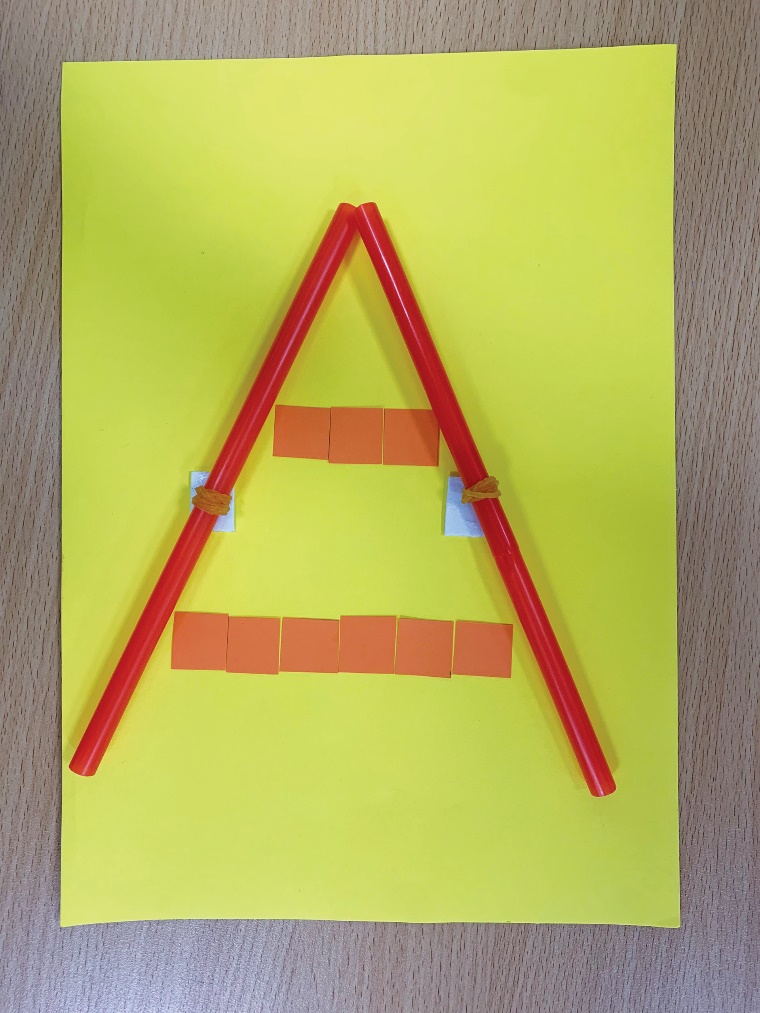 [Speaker Notes: GV cho HS chơi, thử xoay thanh làm dấu, chơi vài lượt]
KIỂM TRA VÀ ĐIỀU CHỈNH
TIÊU CHÍ SẢN PHẨM
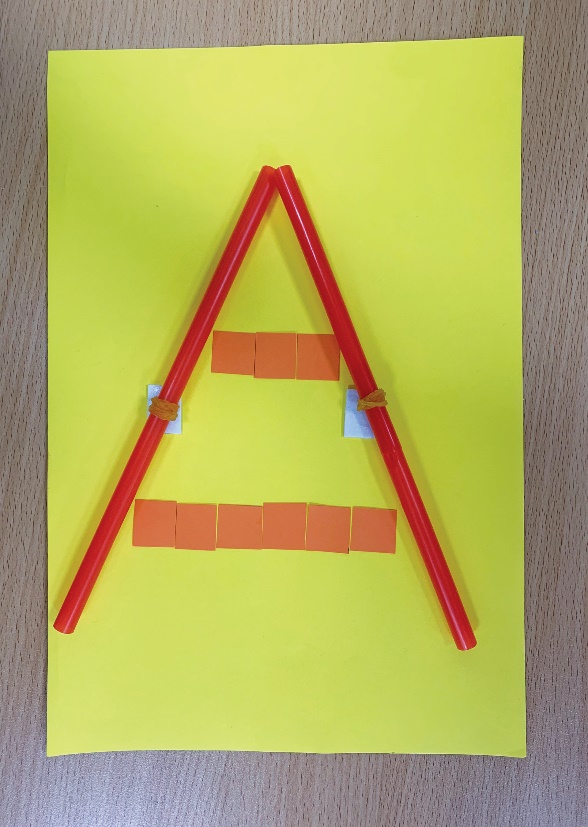 Có hai thanh cố định có thể xoay được khi so sánh
Chắc chắn, cân đối, sử dụng được nhiều lần
Dụng cụ so sánh số
[Speaker Notes: GV cho HS kiểm tra sản phẩm so với tiêu chí để điều chỉnh, hoàn thiện sản phẩm. Hướng dẫn HS vẽ ý tưởng và thực hiện]
CHƠI VỚI DỤNG CỤ SO SÁNH SỐ
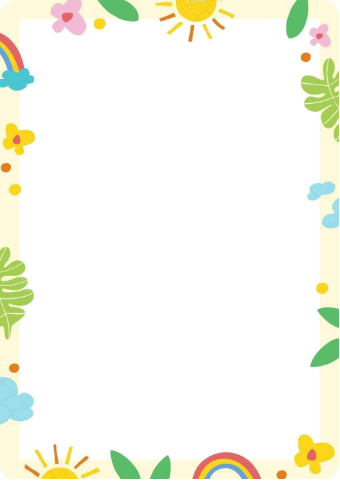 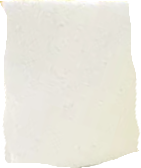 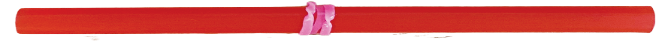 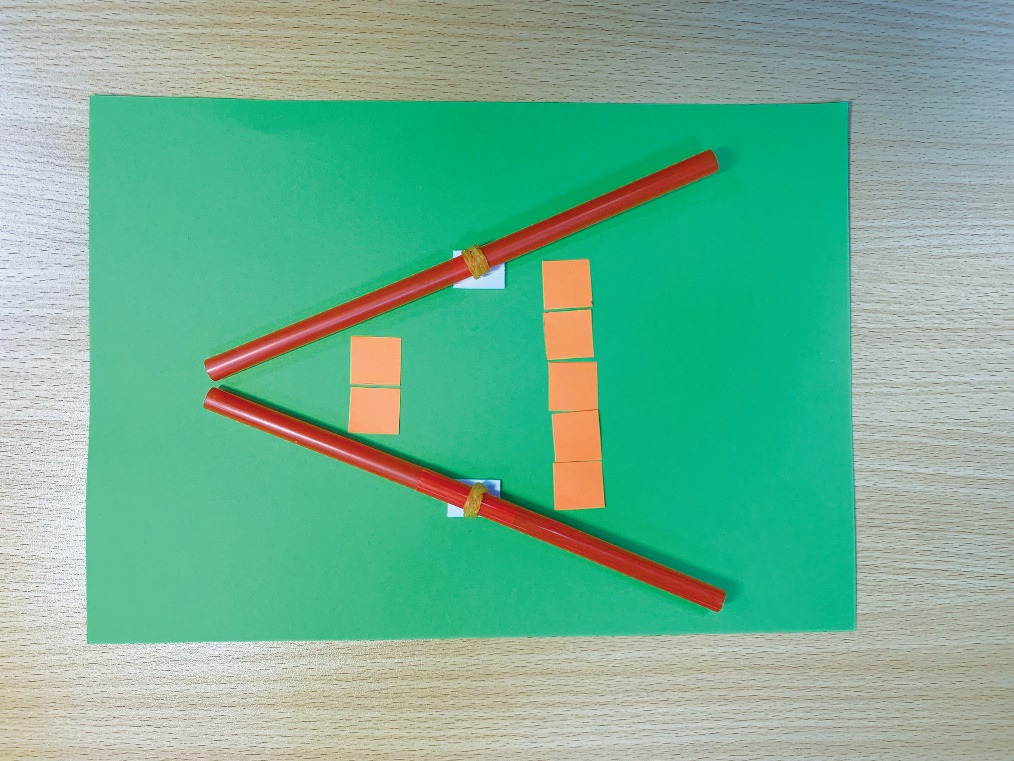 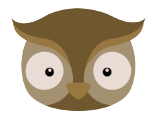 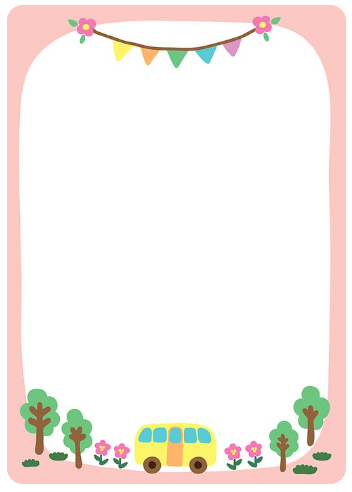 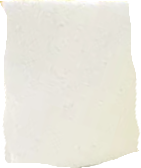 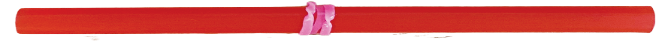 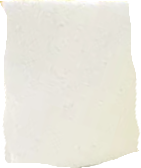 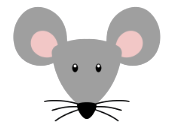 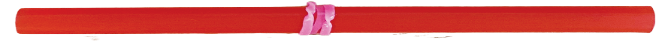 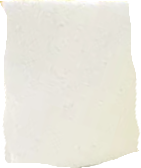 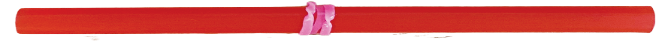 [Speaker Notes: GV tổ chức cho các nhóm trình bày, giới thiệu sản phẩm của nhóm mình.
Khuyến khích HS trình bày rõ: sản phẩm gồm những bộ phận nào, cách làm, lưu ý khi thực hiện, những khó khăn khi làm sản phẩm và cách khắc phục của nhóm]
TRÒ CHƠI “ĐỐ BẠN”
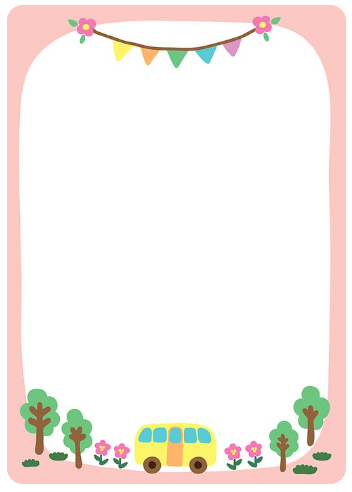 Thực hiện theo cặp
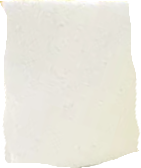 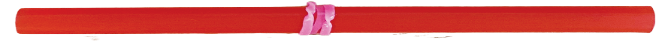 Một bạn viết hai số trong phạm vi 10
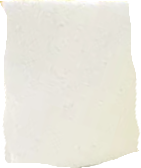 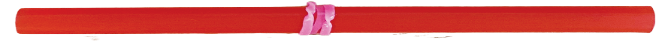 Một bạn sử dụng dụng cụ so sánh số để thực hiện so sánh hai số đó
[Speaker Notes: nêu luật chơi, cho HS các đội lên chơi]
TRÒ CHƠI “TÌM ĐƯỜNG”
Sử dụng dụng cụ so sánh số vừa làm, em cùng bạn giúp Thỏ tìm đường về nhà bằng cách đi theo con đường có các số lớn hơn 5
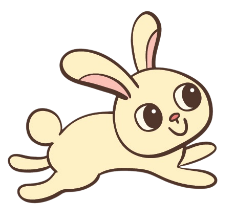 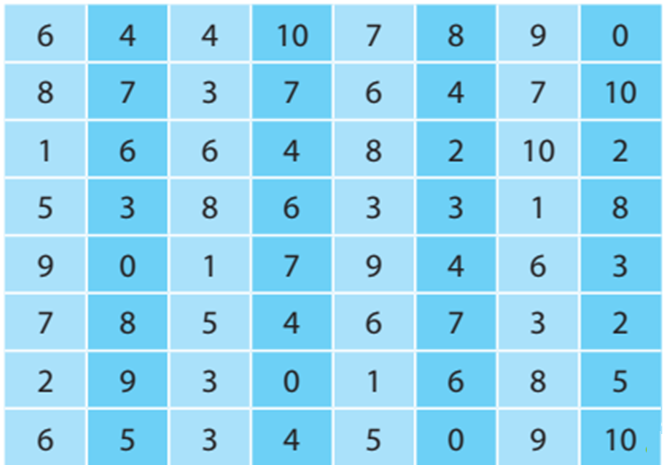 Lưu ý: Bạn Thỏ có thể đi theo đường chéo
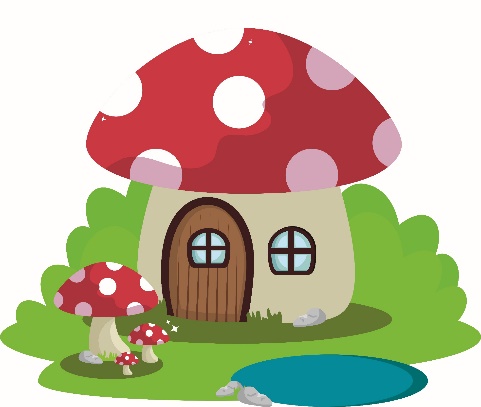 [Speaker Notes: GV nêu luật chơi, gọi từng HS lên so sánh số để tìm đường đi. Mỗi lần HS tìm đúng đường, GV bấm chuột cho Thỏ di chuyển. Khi Thỏ về đến nhà, Gv bấm chuột để hiện ra đường đi của bạn Thỏ, từ đó tổng kết trò chơi]
ĐÁNH GIÁ SẢN PHẨM
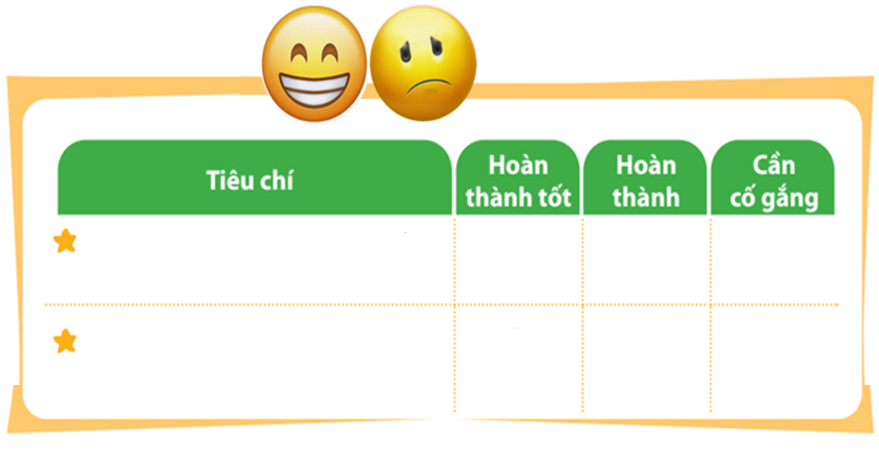 Thực hiện đánh giá bằng hình dán
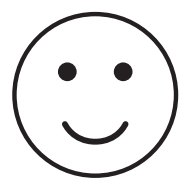 Có hai thanh cố định có thể xoay được khi so sánh
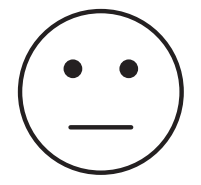 Chắc chắn, cân đối, sử dụng được nhiều lần
[Speaker Notes: GV hướng dẫn HS đánh giá theo từng tiêu chí bằng hình dán. Có thể tặng thêm hình dán cho điểm sáng tạo, làm nhanh, đẹp]
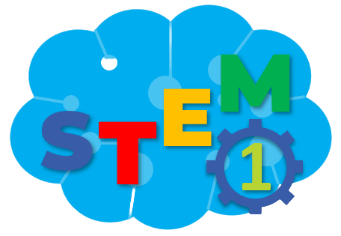 TẠM BIỆT CÁC EM
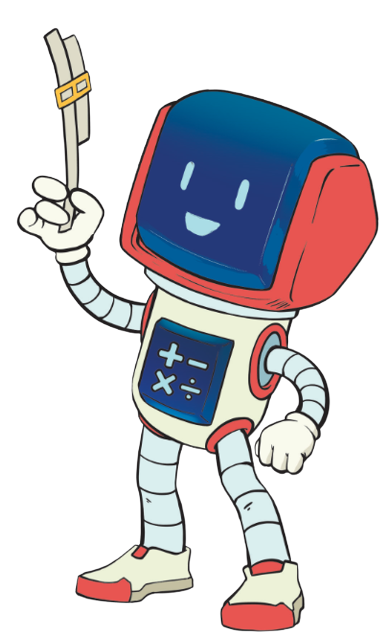 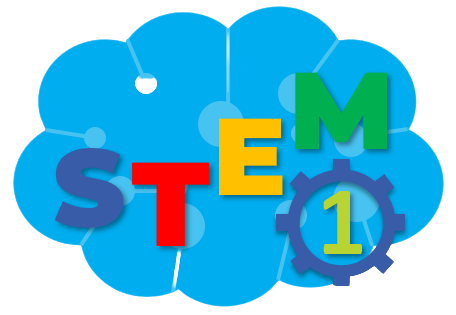 [Speaker Notes: Trong quá trình dạy học, GV thường xuyên khuyến khích HS bằng các câu khen khi HS trả lời đúng]